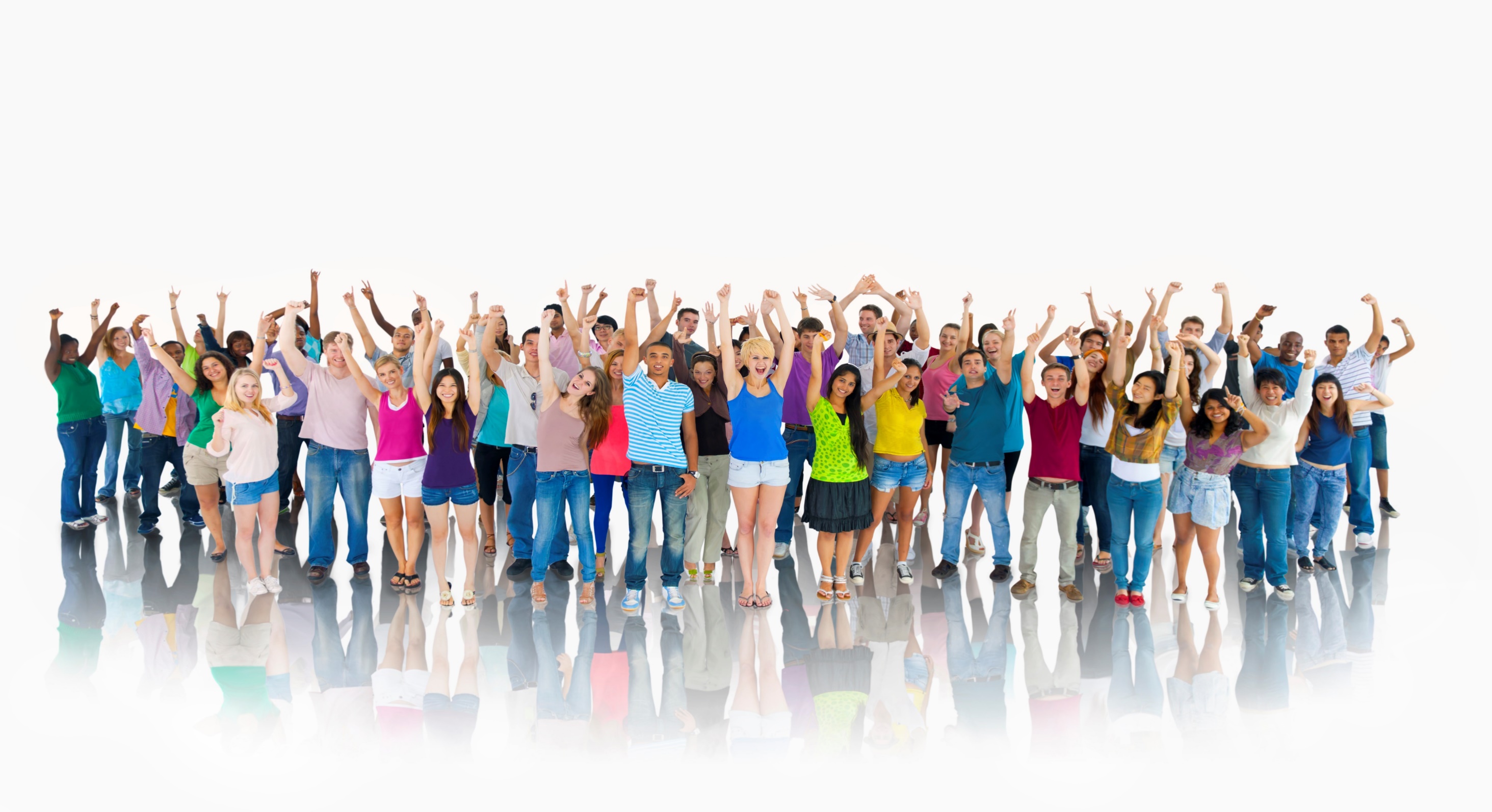 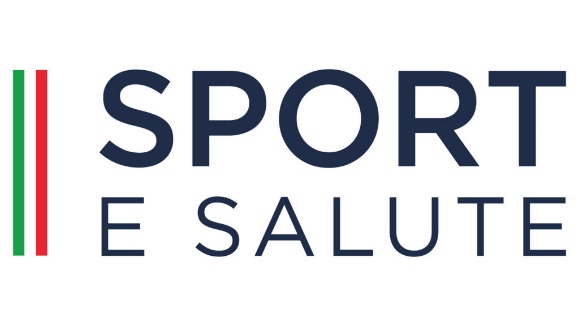 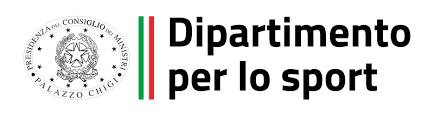 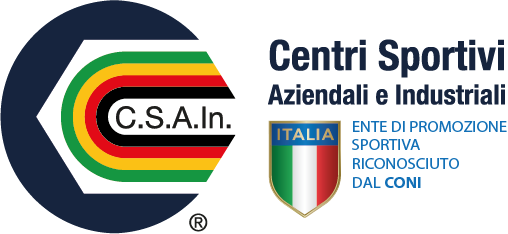 LO SPORT COME PALESTRA DI VALORI
Progetto finanziato da Sport & Salute S.p.a. società del Ministero dell’Economia e della Finanza dello Stato che promuove lo sport ed i corretti stili di vita
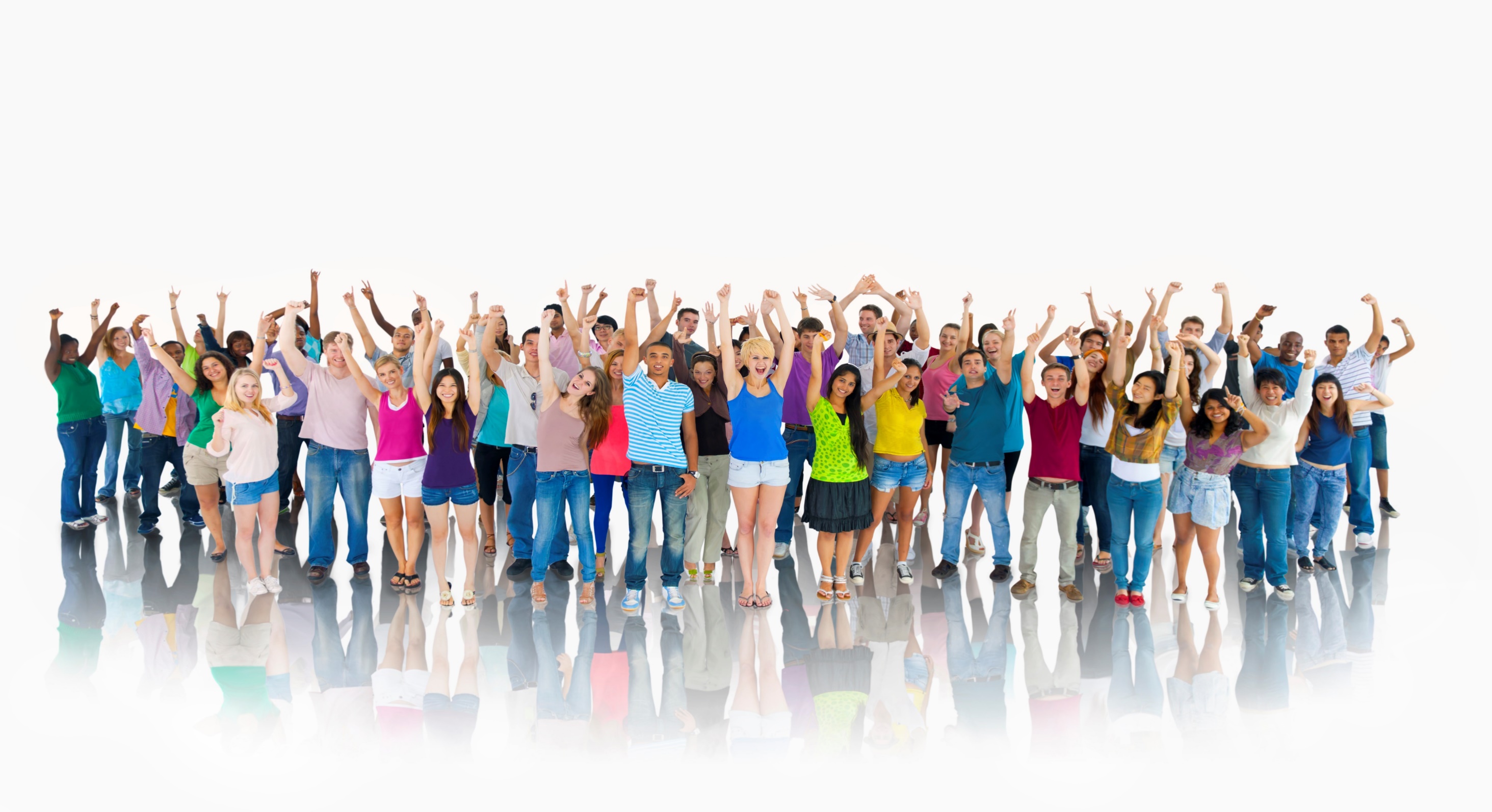 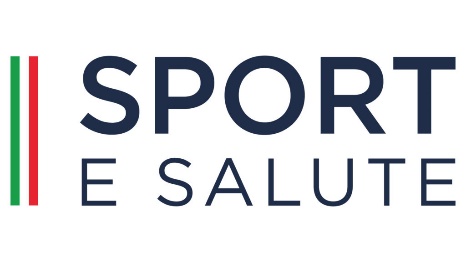 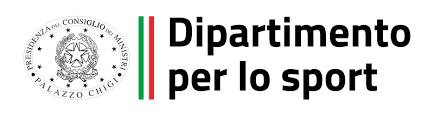 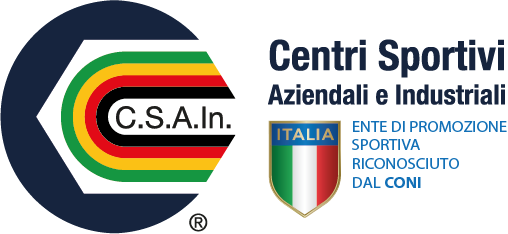 12 MESI DI ATTIVITA’
Dicembre 2022/ Dicembre 2023
Progetto finanziato da Sport & Salute S.p.a. società del Ministero dell’Economia e della Finanza dello Stato che promuove lo sport ed i corretti stili di vita
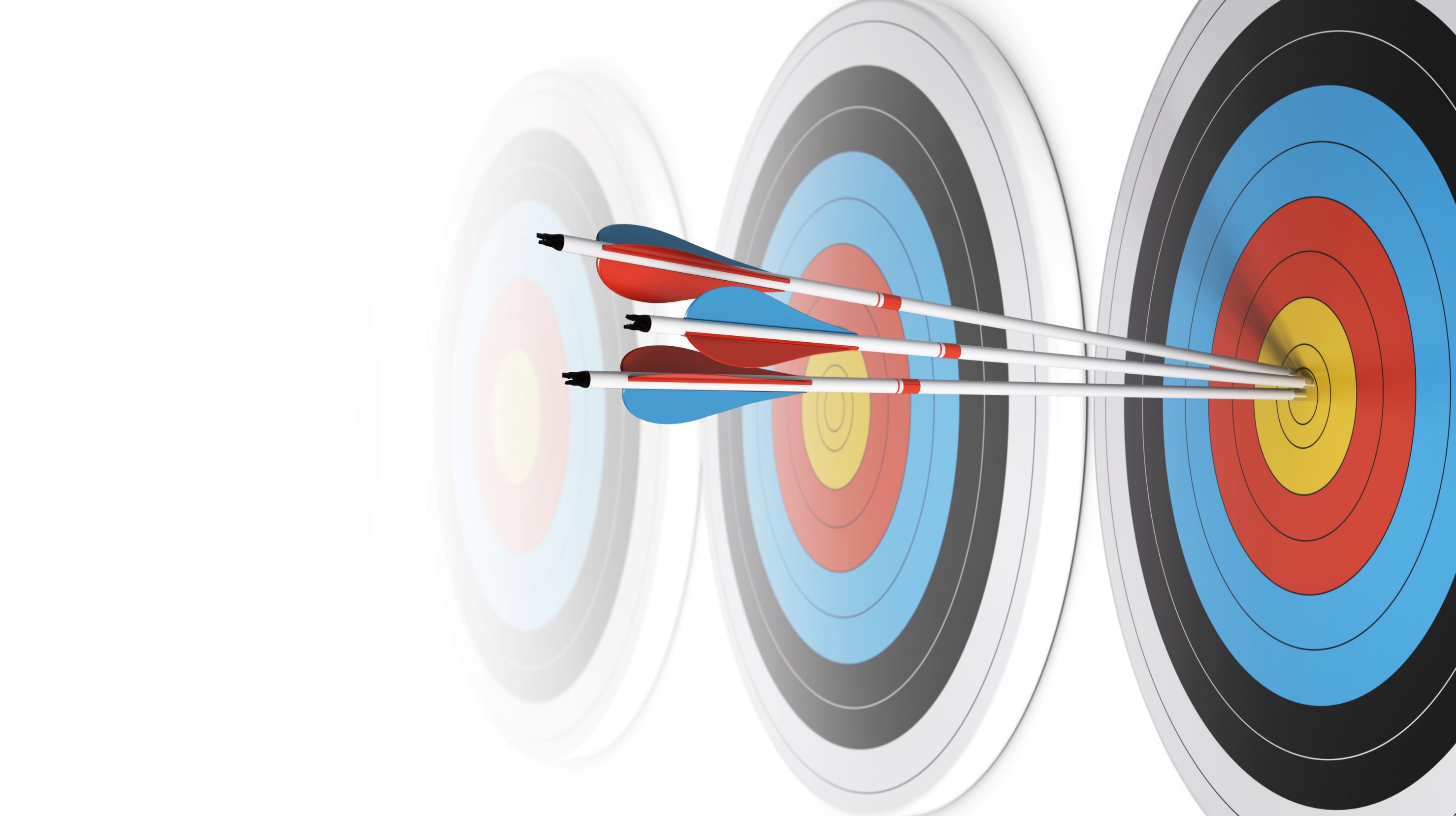 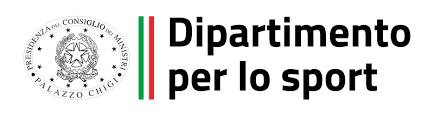 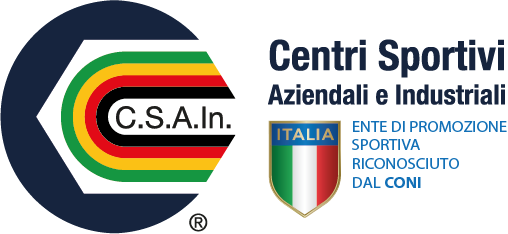 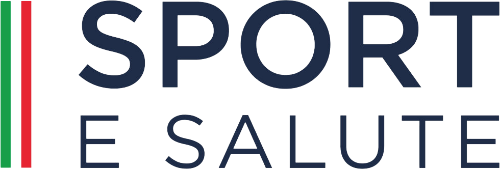 OBIETTIVI GENERALI
Realizzare iniziative volte a favorire la sensibilizzazione e la promozione dello sport come valore culturale ed opportunità di inclusione sociale per la popolazione scolastica ordinaria e per i frequentanti dei corsi serali e dei CPIA;
Promuovere l’incremento della pratica sportiva di base e l’aumento del numero di persone che conducono stili di vita attivi;
Contrastare, prevenire e ridurre sedentarietà e obesità quali fattori di rischio per la salute, isolamento e disagio sociale nelle nuove generazioni.
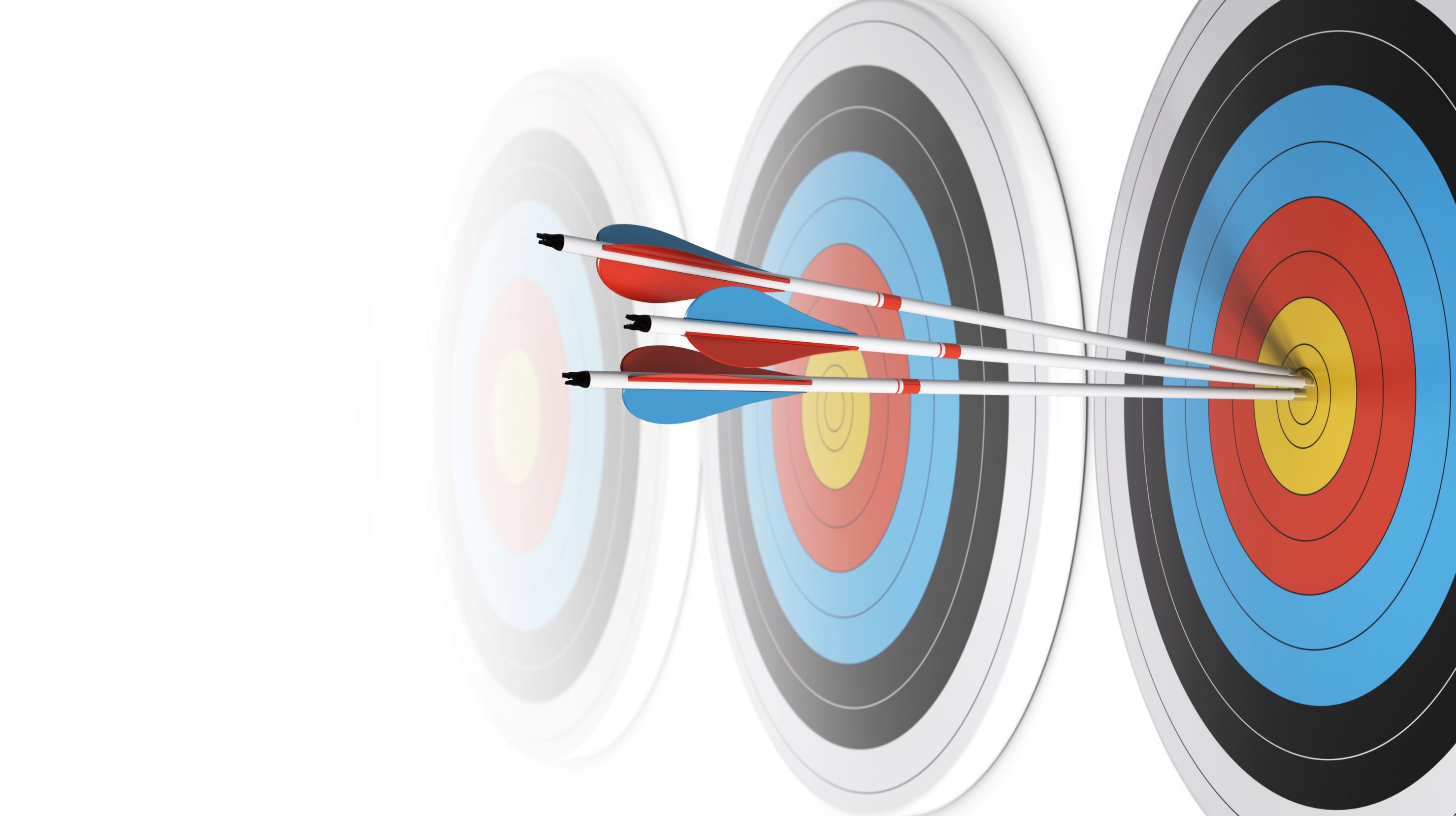 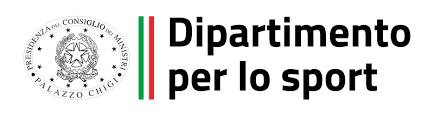 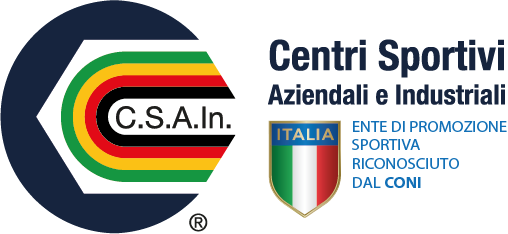 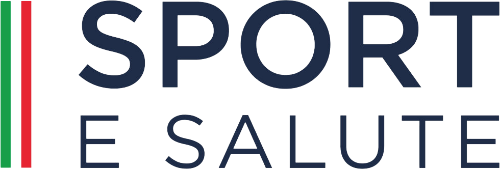 OBIETTIVI SPECIFICI
Sviluppare un’offerta sportiva multidisciplinare, integrata ed inclusiva;
Rafforzare pratiche sociali di prossimità e di innovazione sociale “dal basso”, partendo dalle esigenze e dai bisogni delle famiglie e dei ragazzi;
Diffondere, attraverso lo sport, valori educativi e culturali (lealtà, rispetto reciproco e delle regole, non violenza, amicizia, impegno, valorizzazione delle differenze).
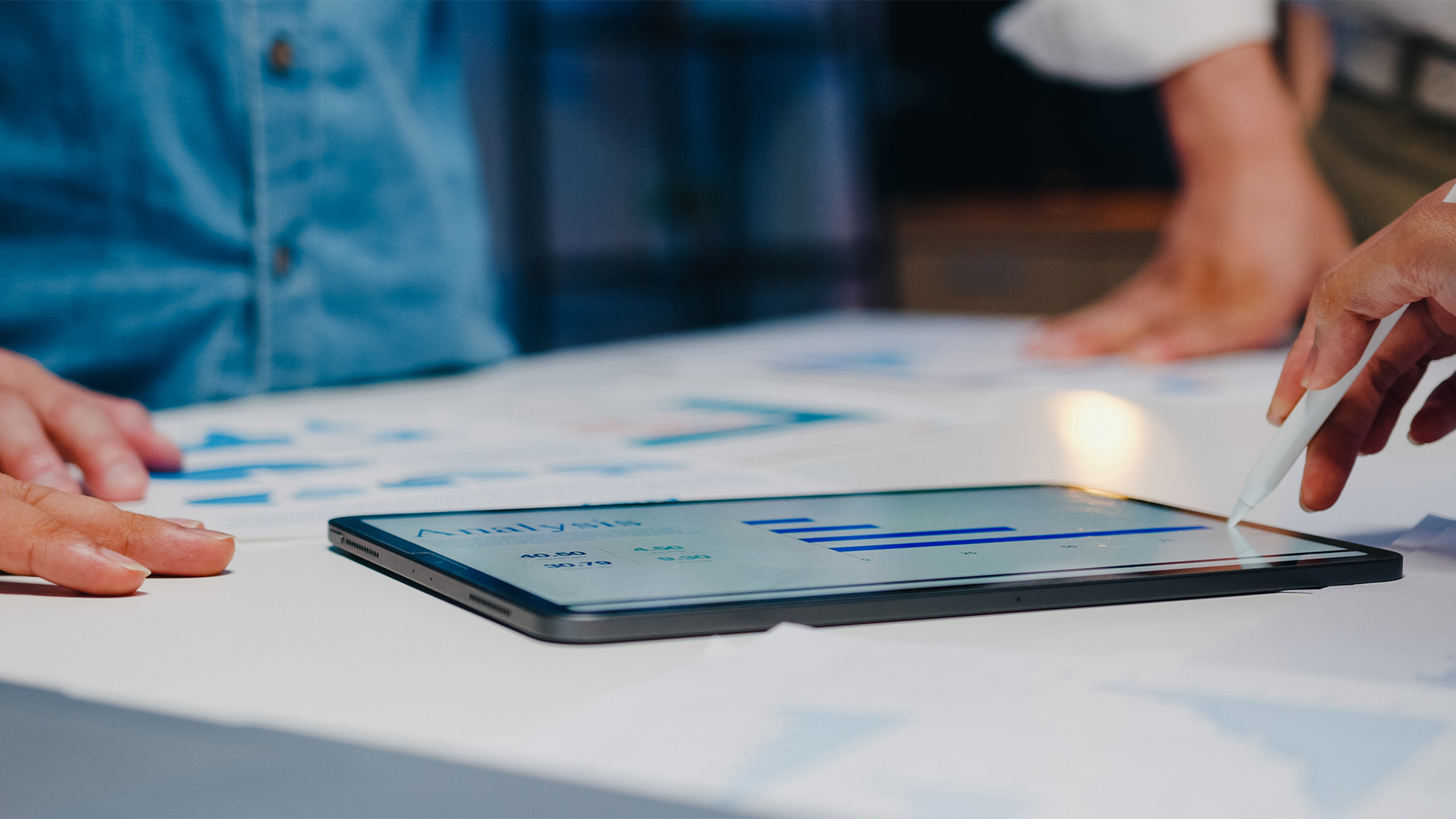 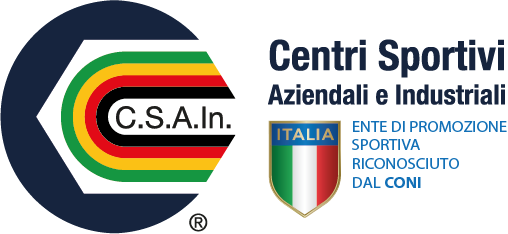 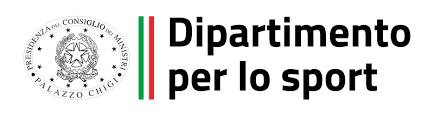 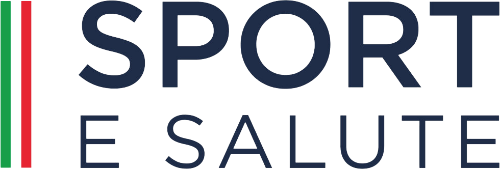 FASI PROGETTUALI GENERALI
Analizzare le modalità di offrire e gestire le attività sportive esistenti sul territorio; 

Promuovere una rete sociale solidale per facilitare l’accesso alle attività sportive da parte dei ragazzi e delle famiglie;

Favorire alla pratica sportiva giovani ed adolescenti attraverso l’assunzione dei costi e/o di voucher a prezzi scontati a carico del progetto;
 
Migliorare le competenze professionali dei facilitatori, degli insegnanti e degli istruttori sportivi per far praticare l’attività sportiva in sicurezza;
 
Programmare, organizzare e gestire a fine progetto le settimane dello sport con eventi sportivi con la partecipazione attiva dei nuovi arrivati alla pratica sportiva.
 
Disseminare sul territorio i risultati del progetto con l’obiettivo di assicurarne la continuità nel tempo anche attraverso la ricerca di autonome future entrate finanziarie. .
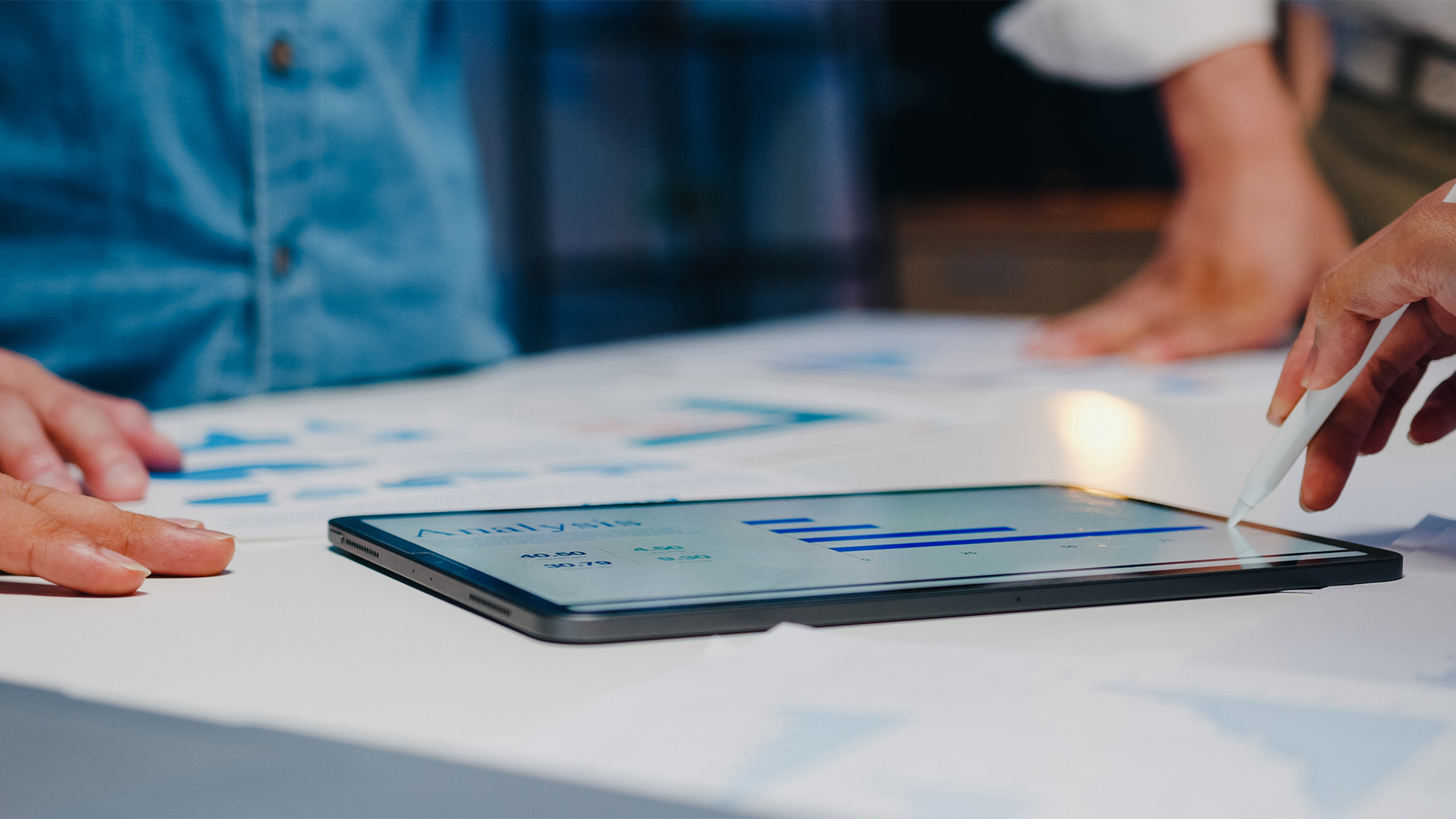 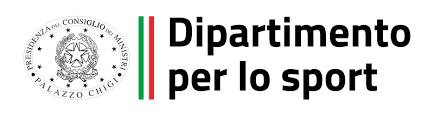 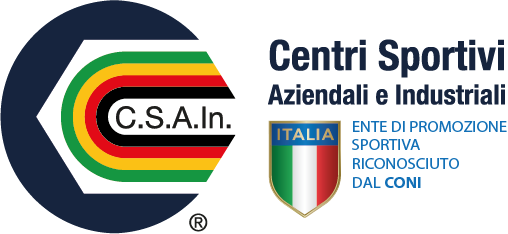 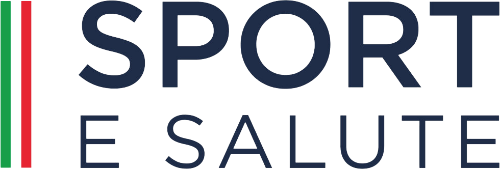 MODELLO ORGANIZZATIVO
Il progetto sarà organizzato in rete ed avrà una articolazione capillare diffusa con il coinvolgimento fisico delle strutture sportive delle asd aderenti convolte nell’attuazione del progetto e delle scuole coinvolte;
Saranno privilegiati percorsi e discipline di gruppo per favorire la socializzazione attraverso la pratica sportiva;
Parallelamente alla pratica sportiva il progetto curerà anche momenti informativi e promozionali per una sana e corretta alimentazione attraverso l’organizzazione di incontri e seminari e la pubblicazione di video e tutorial di educazione alimentare.
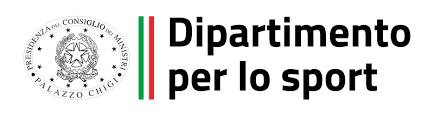 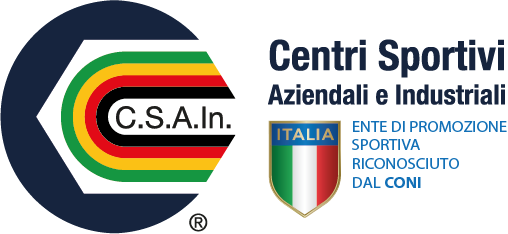 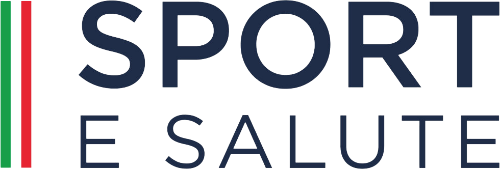 Costituzione del Comitato di Gestione del progetto;

Promozione delle attività di Progetto;

Formazione dei tecnici coinvolti nell’attuazione del progetto;

Organizzazione e gestione delle «PAUSE ATTIVE», momenti di attività sportiva o di intense conversazioni nei tempi di pausa delle giornate scolastiche;

Organizzazione e gestione di percorsi sperimentali di BICIBUS, veri autobus a due ruote accompagnati da volontari lungo percorsi prestabiliti e messi in sicurezza;

Avviamento alla pratica sportiva sia durante l’orario scolastico che durante l’orario extrascolastico;

Monitoraggio e valutazione della attività progettuali.
FASI PROGETTUALI
SPECIFICHE:
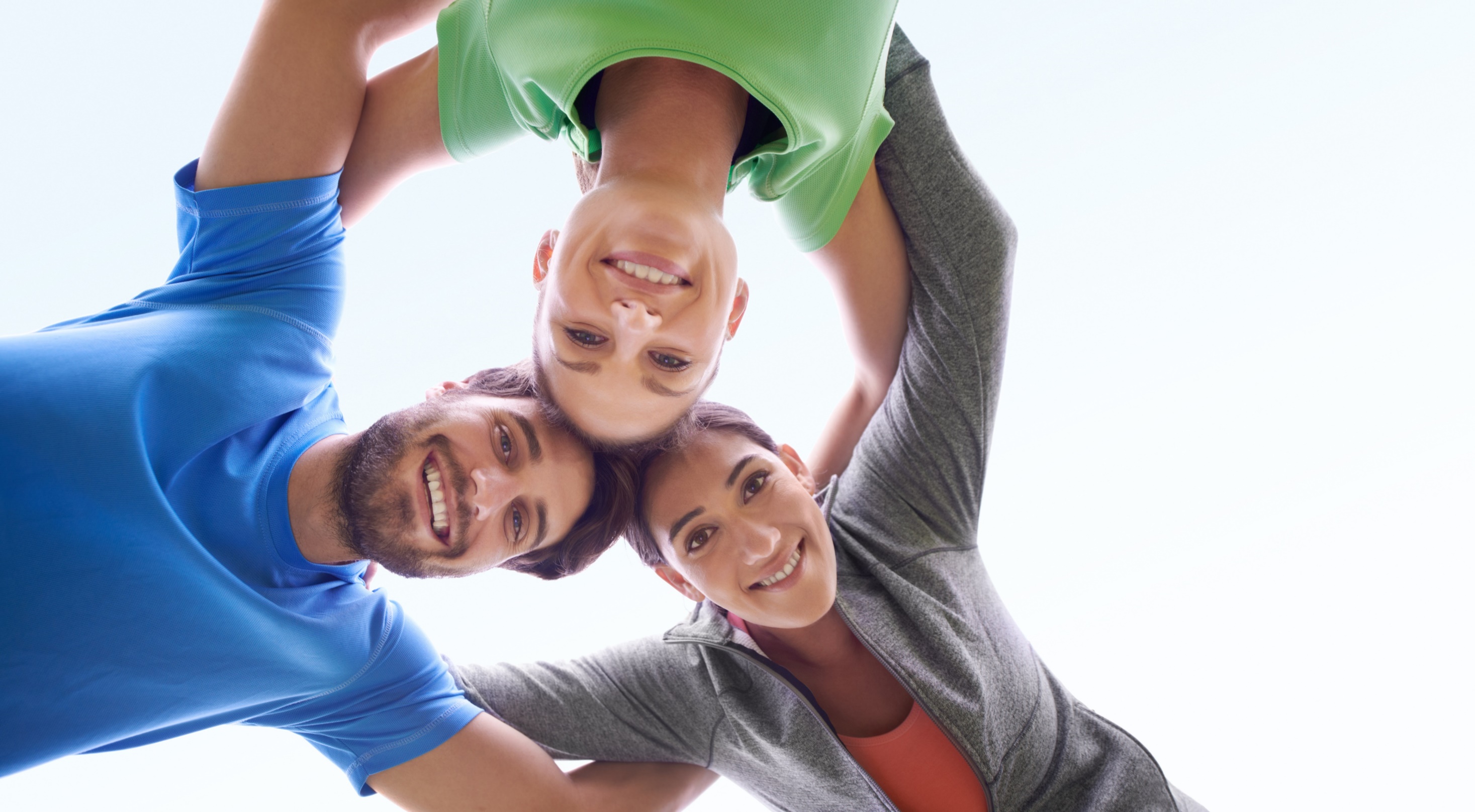 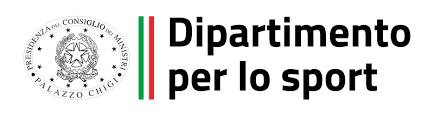 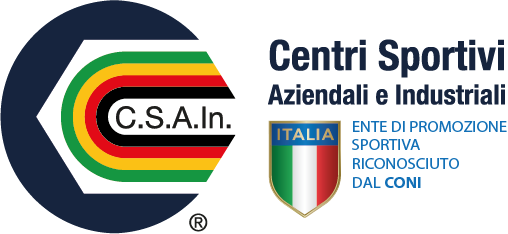 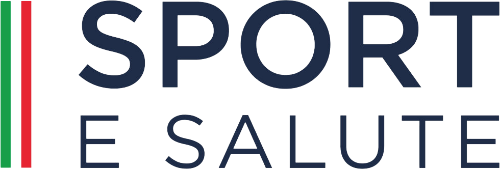 RISULTATI ATTESI:
Aver avviato a fare sport in sicurezza almeno 4200 ragazzi delle scuole coinvolte; 

Aver messo in condizione le asd territoriali di riprendere a fare sport valorizzandone le esperienze;

Aver definito una proposta di attività sportiva accessibile e praticatile sia a scuola che sul territorio;

Aver diffuso consapevolezza sul tema degli stili di vita attivi e salutari e della pratica sportiva orientata al benessere;

Aver messo in campo misure di sostegno per le associazioni e le società sportive dilettantistiche.
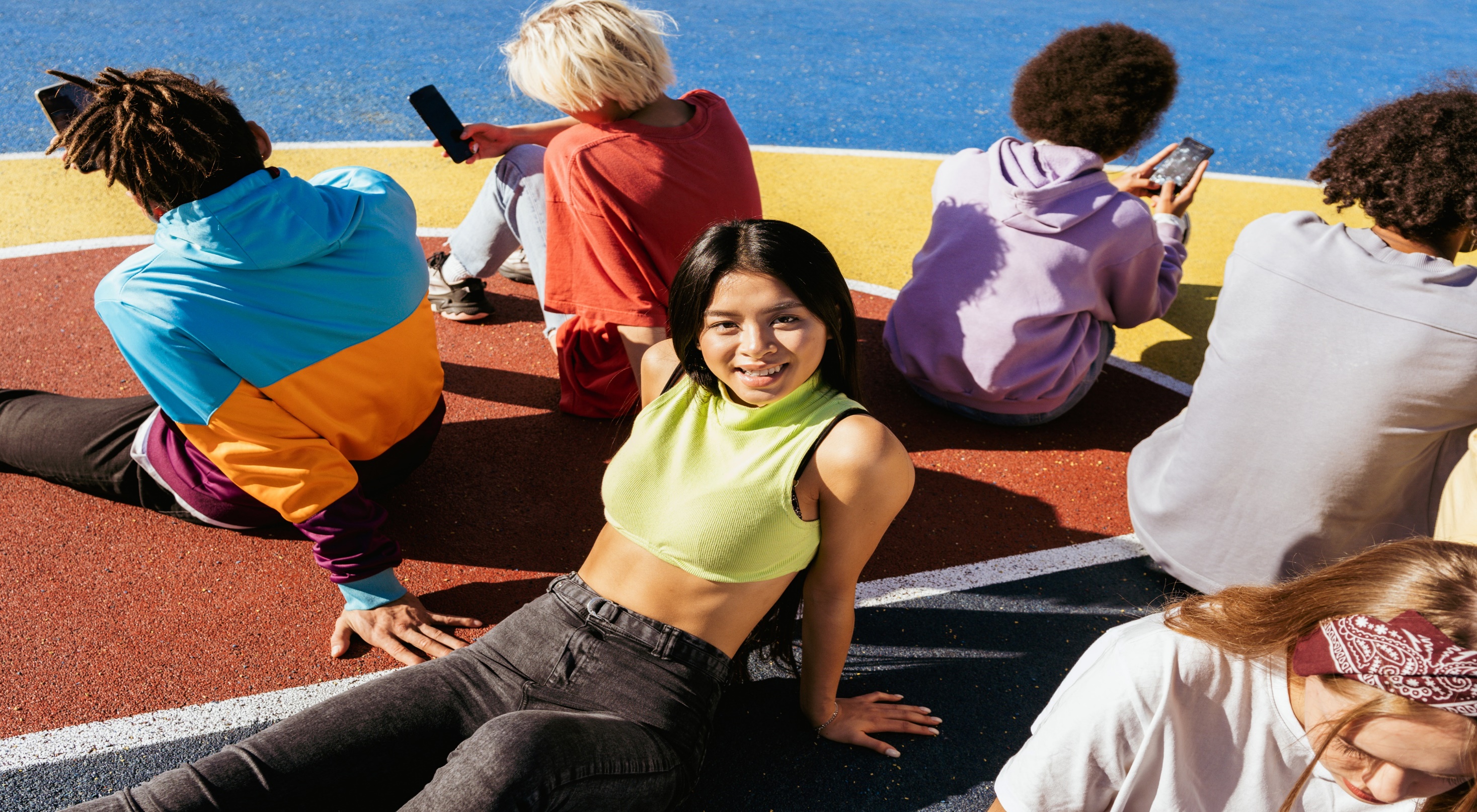 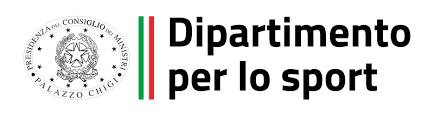 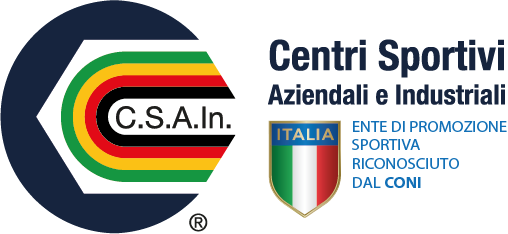 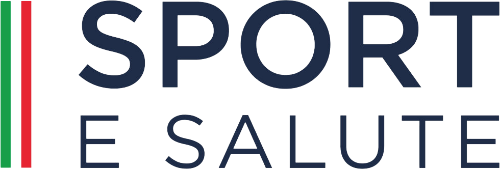 DESTINATARI PRIVILEGIATI:
le fasce di popolazione sedentaria;

bambini e adolescenti, con l’obiettivo prioritario di avvicinarli allo sport, promuovere un modello capace di prevalere su abitudini e stili di vita poco virtuosi; 

gruppi socioeconomici fragili al fine di rendere lo sport accessibile a tutti e di incidere sulle ragioni sociali ed economiche; 

donne, con l’obiettivo prioritario di eliminare il gap di genere nella pratica dell’attività fisica e sportiva.
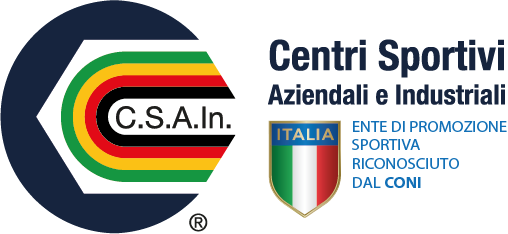 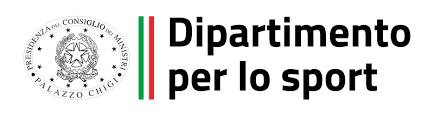 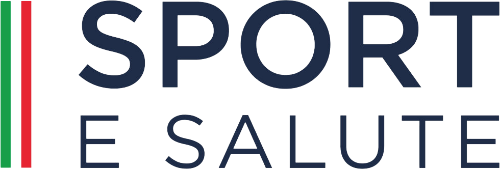 PARTNER ED ATTORI SOCIALI COINVOLTI:
a) Gli uffici scolastici regionali; b) La rete delle scuole interessate alla sperimentazione del progetto; c) I servizi scolastici e sociali dei comuni; d) Le ASL territoriali; e) Le università di Roma La Sapienza e di Catania per l’analisi e valutazione dei risultati del progetto; f) La rete dei Cral aziendali di Confindustria; g) La rete delle aps ed odv che si occupano di attività di sostegno scolastico aderenti al Forum del Terzo Settore
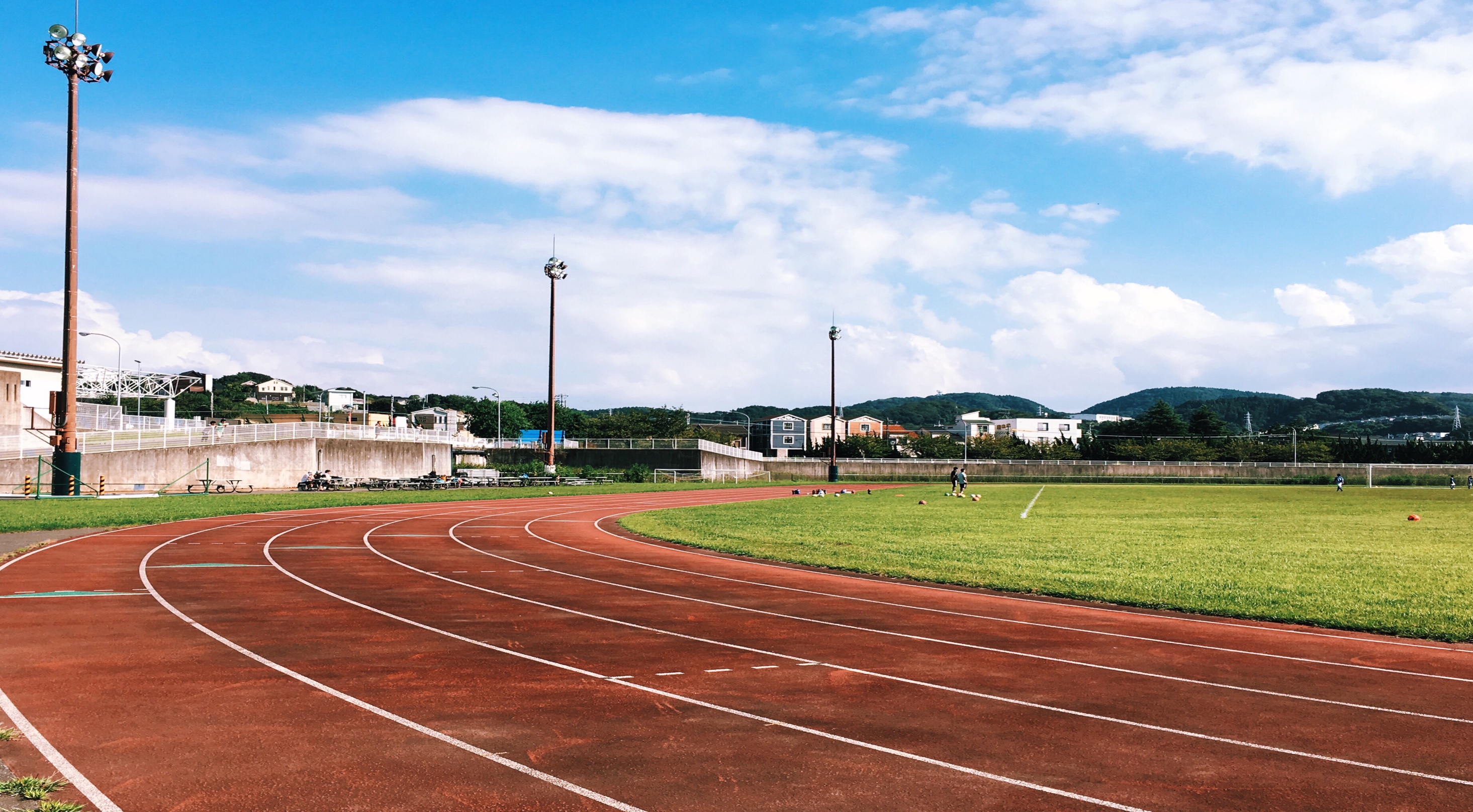 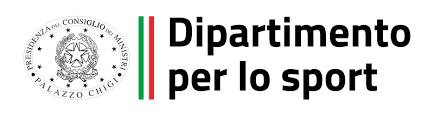 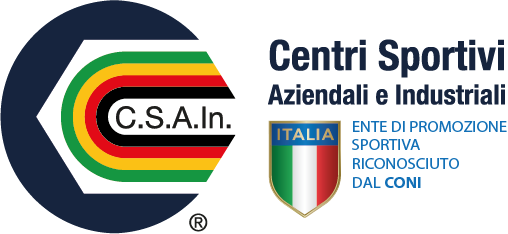 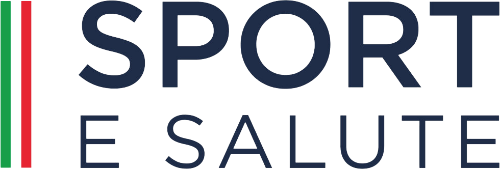 NUMERI DEL PROGETTO:
19 REGIONI E 53 PROVINCE;
25 SCUOLE;
300 ASD;
250 GRUPPI CLASSE;
450 RAGAZZI PER I BICIBUS;
4200 STUDENTI;
300 TRA ISTRUTTORI, ASSISTENTI E GIUDICI.
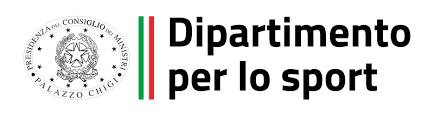 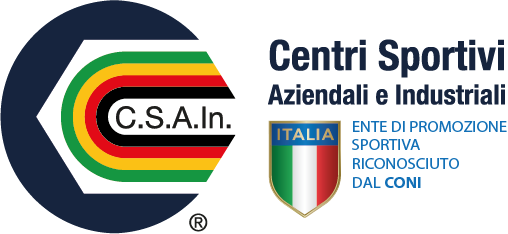 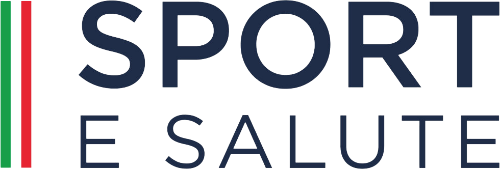 REGIONI E COMITATI COINVOLTI
Piemonte 
Valle d’Aosta 
Sicilia 
Calabria 
Sardegna 
Puglia
Lazio 
Toscana 
Lombardia
Emilia Romagna 
Molise
Umbria 
Veneto 
Campania 
Basilicata 
Trentino
Basilicata
Liguria
Marche
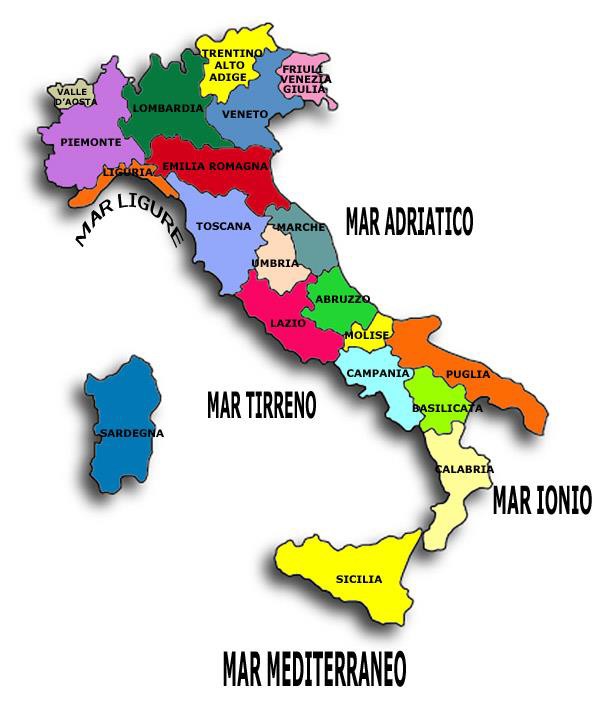 19 REGIONI
54 PROVINCE300 A.S.D.
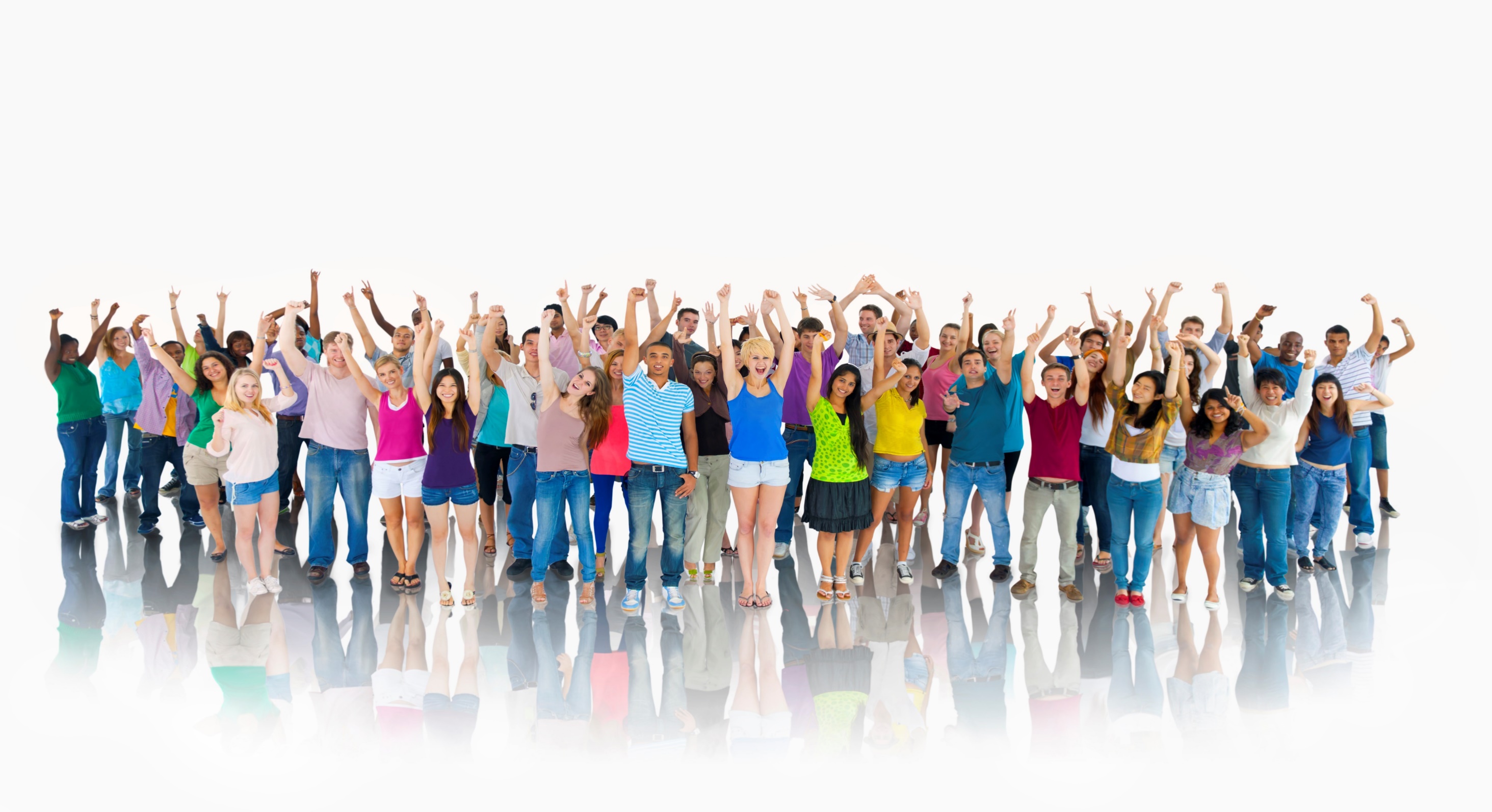 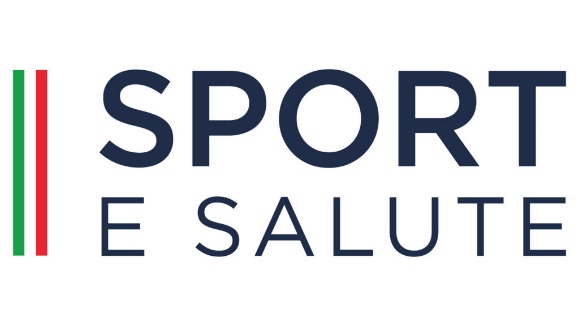 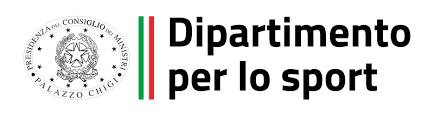 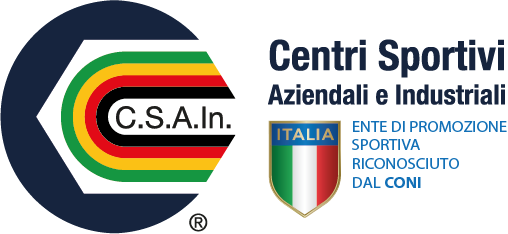 CONTATTI
CSAIn Centri Sportivi Aziendali e Industriali
Segreteria Nazionale
Viale dell’Astronomia, 30 - 00144 ROMA
Tel. 06.54221580 / 06.5918900 / 06.54220602
Fax. 06.5903242 / 06.5903484
info@csain.it